Рыбы донского  края
Выполнила:
               Третьяк Ольга Александровна
                     воспитатель  1 квалификационной категории
                  МБДОУ ДС «Тополек»  г.Волгодонск
                Ростовкой области
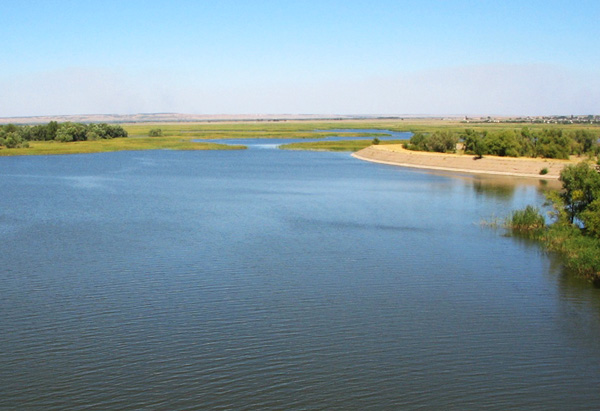 «Блеща средь полей широких,Вон он льется!.. Здравствуй, Дон!От сынов твоих далекихЯ привез тебе поклон.»                 А.С. Пушкин
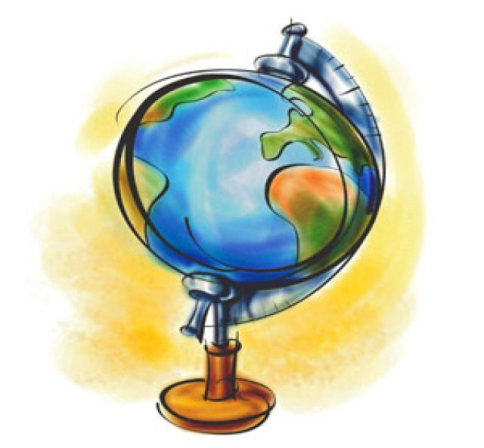 В нашей повседневной жизни вода настолько привычна, что мы не задумываемся о ней.
Посмотрим на глобус. Если быстро вращать глобус, то он покажется одноцветным – голубым. А все потому, что этой краски на нём больше, чем зелёной, коричневой, белой. Голубым цветом изображены океаны, моря, реки, озёра нашей планеты.
Вода занимает ¾ площади нашей планеты и река Дон также входит в это число.
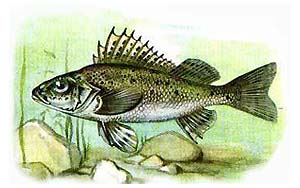 Питание реки Дон в основном снеговое, меньше дождевое и грунтовое. В реке водится более 80 видов рыб. 
Река Дон судоходна.
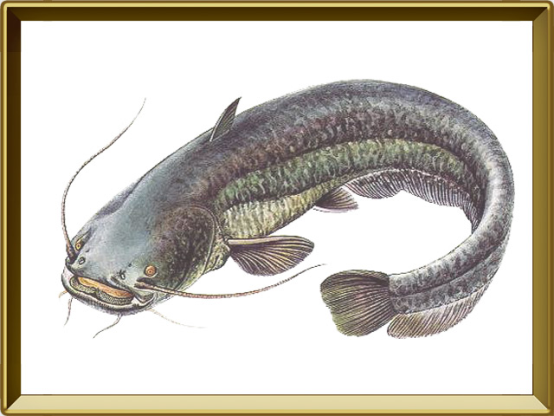 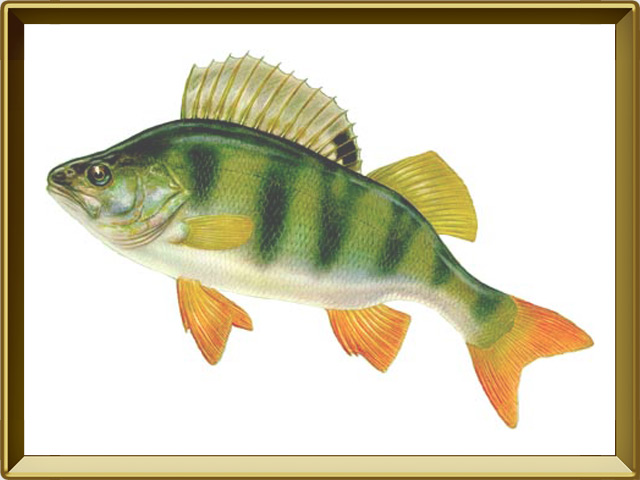 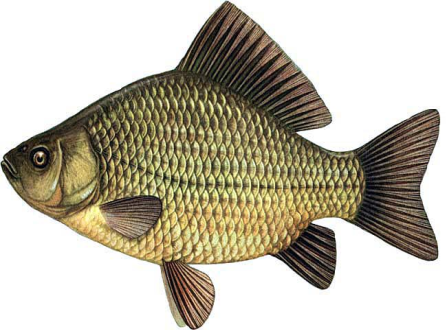 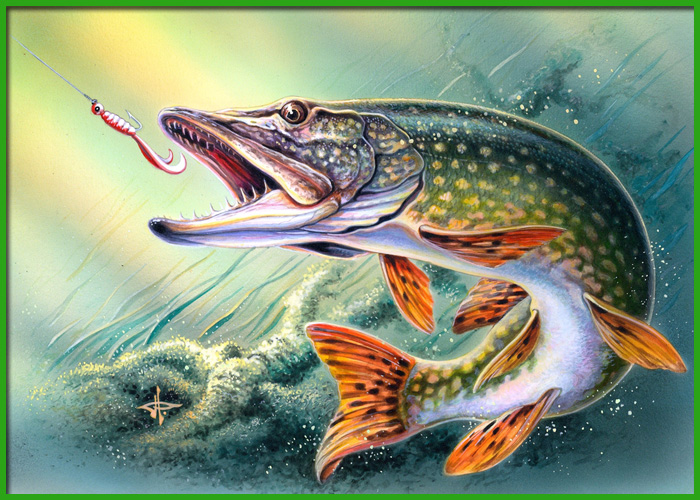 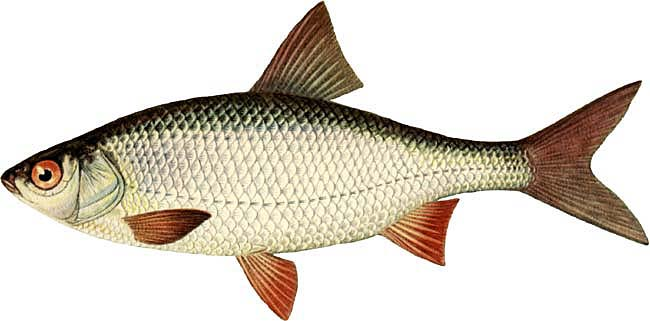 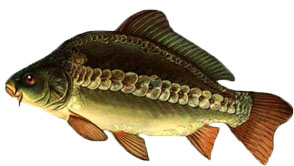 Кто  они такие?



По земле не ходят,
  На небо не смотрят,
    Звёзд не считают,
      Людей не знают.
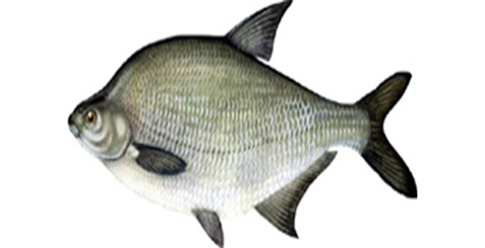 Посмотришь на реку
И кажется, в ней
Нет ни малявок, ни окуней.
Только бежит голубая вода,
Петляя по лугу, незнамо куда.
Но если поглубже в неё заглянуть,
С маской и трубкой
Тихонько нырнуть,
Сразу увидишь, что это не так.
Вот под корягою прячется рак,
Налим под колоду забрался,
А это – огромная щука
                      Плывёт , как ракета.
У кручи подмытой
                                                  На дне хрящеватом
               Лещ отдыхает – 
                   Стоит, как лопата.
                     Стайка плотвы  шевелит камыши,
                         Мелькают густерки, ельцы и ерши…
Промысловые рыбы: судак и чехонь.
Судак хищная ценная рыба
   семейства     окуневых, 
   которая весной идет на 
   нерест в Дон, а с лета 
   по осень нагуливается в Таганрогском заливе.
Чехонь обитает в Дону и восточной части Таганрогского залива.
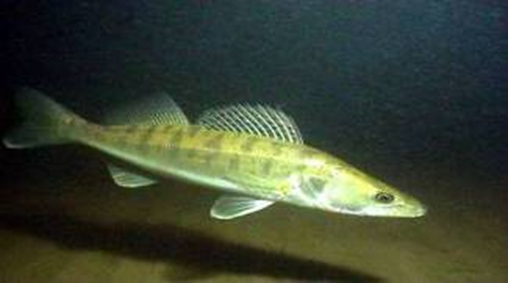 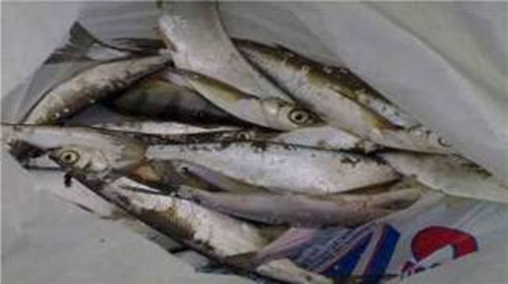 Ценные рыбы реки Дон
Осетровые -  самые древние и ценные рыбы реки Дон. 
	Белуга самая крупная рыба реки Дон, вес ее иногда достигает 300-400кг. Живет в море, а нерестится в Дону. В настоящее время выращивают её на осетровых рыбоводных  заводах с применение инновационных технологий. 
	Кроме белуги, в Дону встречаются из проходных рыб: осетр и севрюга, которые живут в Азовском и Черном морях, а нерестятся они в Дону. Мясо их высоко ценится, ещё более ценный продукт составляет знаменитая чёрная икра.
Ценные из семейства карповых    рыбы.
Рыбец ценная промысловая рыба Азово-Донского бассейна.
	Шемая занесена в 
Красную книгу. Это очень 
ценная рыба.
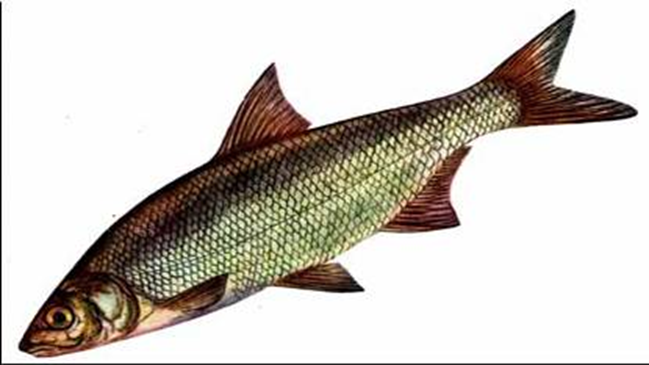 Промысловые карповые рыбы реки
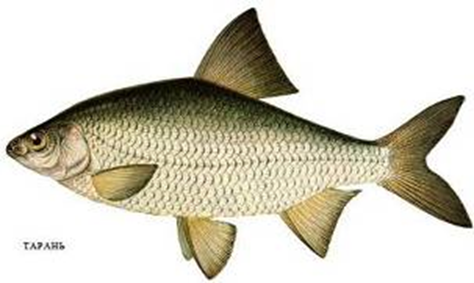 Тарань одна из 
любимых и доступных 
рыб на Дону и Азовском 
море.
	                                 Лещ промысловая, 
                                 мирная рыба. Достигает
                                 крупных размеров до 
                                 5кг в озерах и 
                                 водохранилищах.
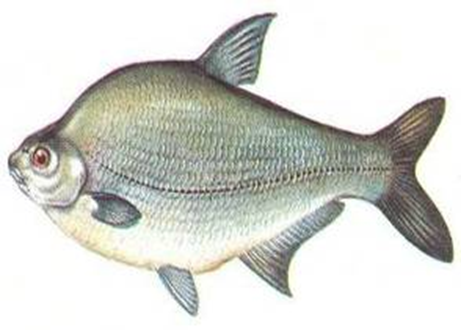 Карп – прудовая рыба
Карп- это одомашненный  сазан, его выращивают в прудах и продают как товарную рыбу.
	Сазан водится
 в реке Дон в диком
 виде, питается 
донными организма-
ми: моллюсками, 
ракообразными.
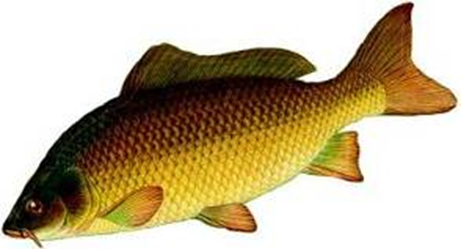 Хищные рыбы реки Дон
Сом – 
пресноводная, 
хищная рыба.
  

	                                 Щука «акула»
                                пресных водоемов.
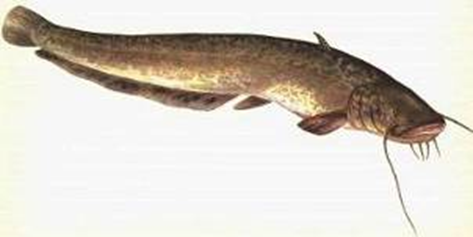 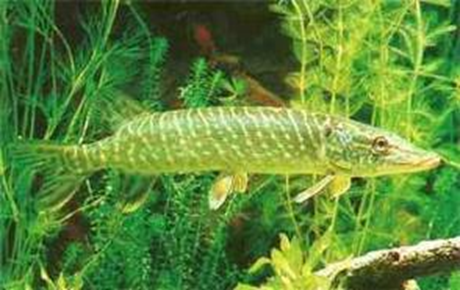 СПАСИБО ЗА ВНИМАНИЕ!